VENOM: LET THERE BE CARNAGE
[Speaker Notes: Statements or numbers on this slide should be short and concise]
Venom: let there be carnage
Tom Hardy looks to be having the time of his life as Venom
Venom was a big worldwide hit and Tom Hardy looked like he was having a great time playing both Eddie Brock and his symbiote Venom. Hardy has returned in this sequel and is this time being directed by Andy Serkis. Eighteen months after the events of Venom, Brock struggles to adjust to life as the host of the alien symbiote Venom. Brock attempts to reignite his career by interviewing serial killer Cletus Kasady, who becomes the host of the symbiote Carnage and escapes prison. It’s ideal for brands looking to reach 16-34 men this September.

CAST
Tom Hardy, Michelle Williams, Naomie Harris, Woody Harrelson

KEY STATS 
The first Venom delivered over 2.1m admissions on the DCM estate in 20172 

That equates to 14 16-34 male TVRs2 

EST. INDUSTRY ADMISSIONS
1.5m

REACH / IMPACTS / TVRs3
All adults (16+): 2.8% / 1.5m / 3.0
16-34 adults: 5.9% / 1m / 6.6
16-34 men: 8.6% / 762k / 9.8
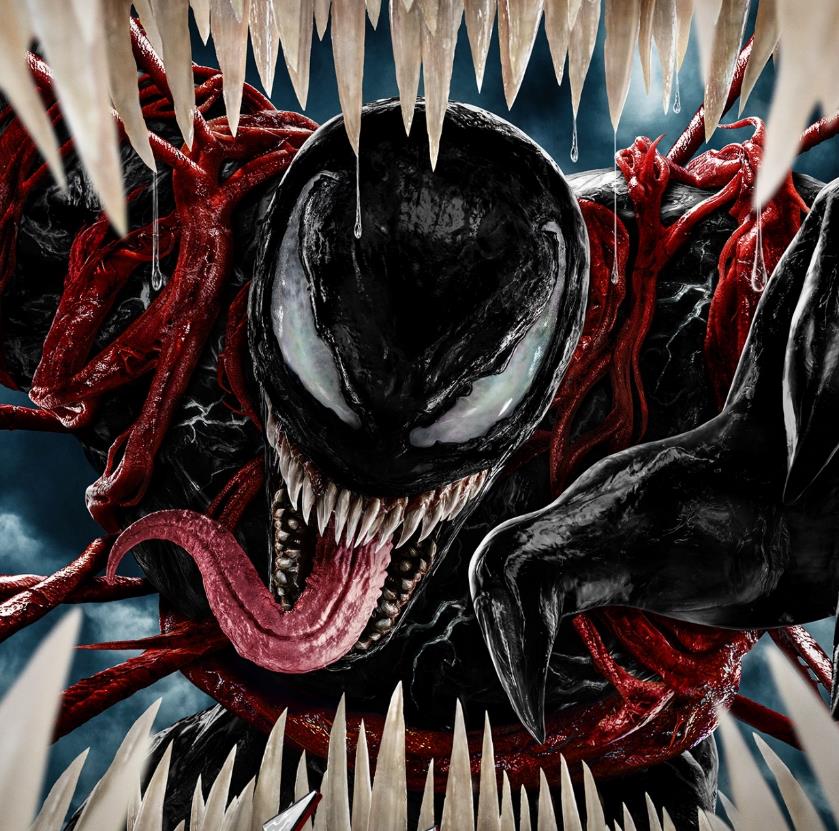 Source: 1. Kantar TNS Film Monitor. 2. DCM admissions Cube. 3. Industry figures.
RELEASE DATE: 15 SEPTEMBER 2021
VENOM IS A SURE BET FOR BRANDS LOOKING TO ENGAGE 16-34 MEN
Venom’s cinema audience was two-thirds 16-34 and we expect the sequel to deliver a very similar young, ABC1, male skewing audience too.
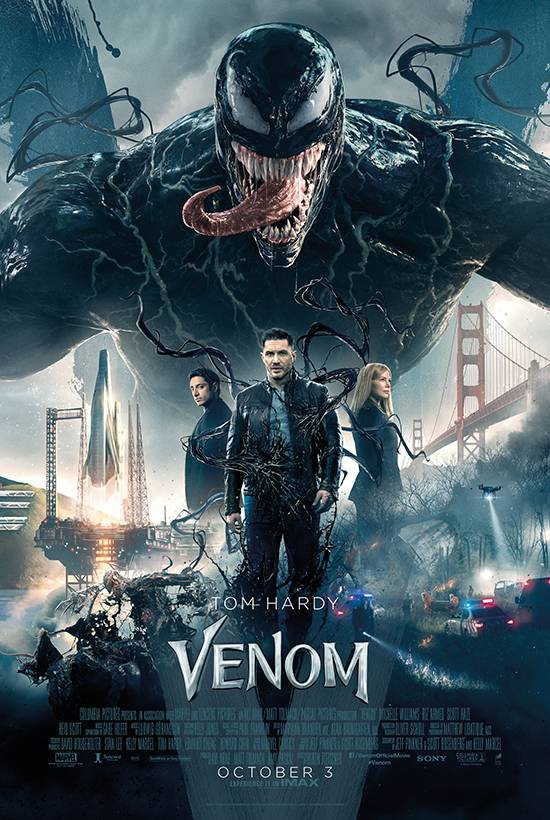 66%
16-34
26%
35-54
5%
55+
71%
MALE
62%
ABC1
Source: Profile data from Kantar Film Monitor survey. TVR build based on forecast industry admissions
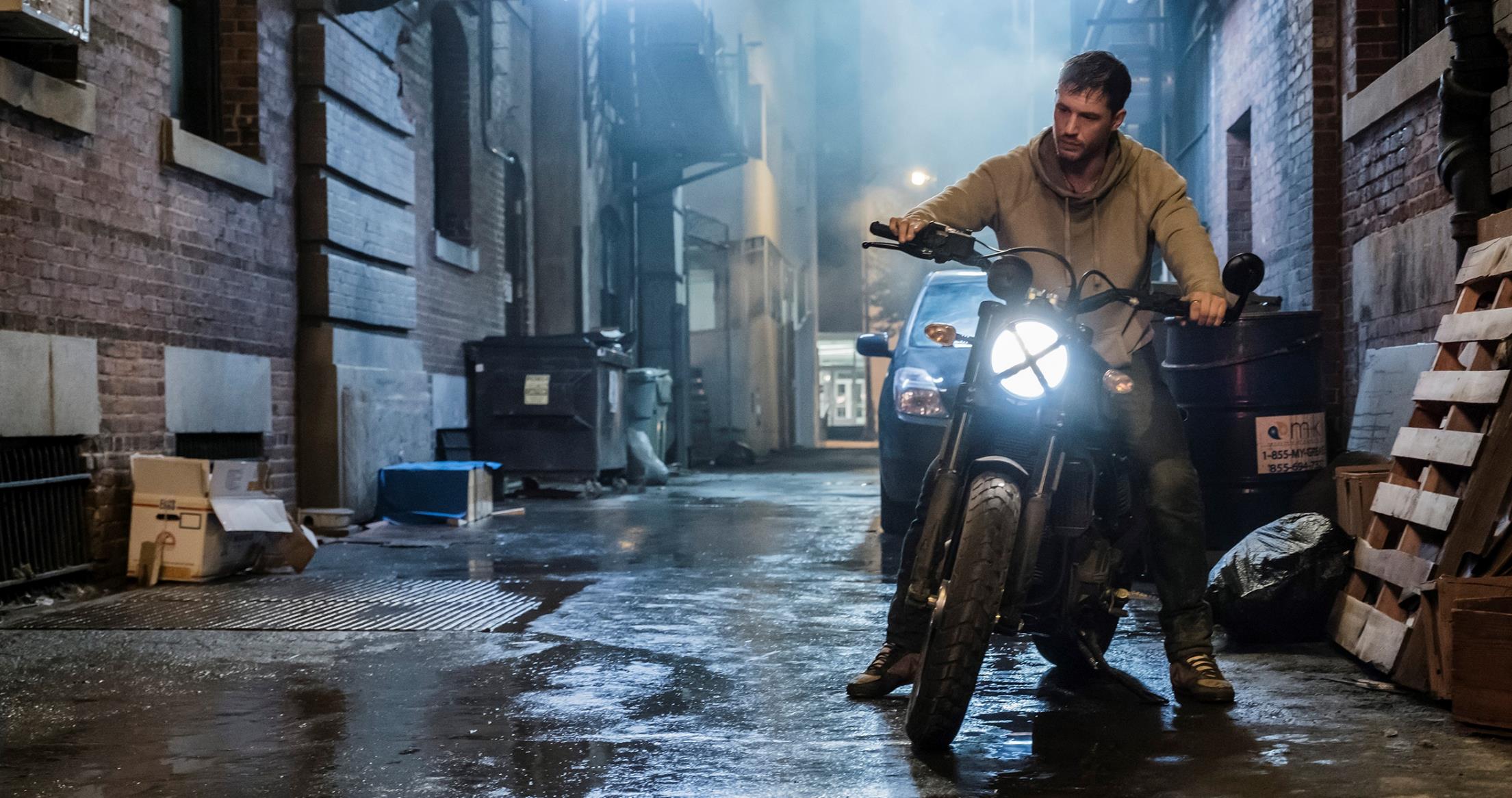 Superhero fans are early adopters
Venom: Let There Be Carnage offers a brilliant opportunity for brands to reach tech and gaming enthusiasts who love to treat themselves and buy the latest products first.
79% like to treat themselves to new products
(Index 116 vs. 67% of UK population)
86% more likely to be Early Adopters – 
to buy new products before their friends
(Index 186)
65% keep up with developments 
in technology
(Index 138)
63% love to buy new gadgets 
and appliances 
(Index 171)
Over 2½ times more likely to 
‘keep up to date with developments 
in the video game industry’
(Index 253)
Over 2½ times more likely to buy a new games console 
in the next 12 months
(Index 256)
Over twice more likely to buy smart technology 
for the home in the next 12 months
(index 212)
Source: TGI Q4 2019. Target: People to have recently watched 2+ of Avengers: Infinity War, Deadpool 2, 
Venom, Aquaman or Captain Marvel at the cinema. Index vs. average UK adult.